Welcome to New Faculty Orientation
Dawn Baunach
Associate Vice Provost, Graduate Education and Faculty Development
David BamburowskiDirector of Academic & Research Faculty Affairs
Vision and Mission
VISION 2030: Inclusive Innovation for a Better Future
Over the next decade, Georgia Tech will be an example of inclusive innovation, a leading technological, research university relentlessly committed to serving the public good, breaking new ground in addressing the biggest local, national, and global challenges of our time, making technology broadly accessible, and developing exceptional leaders from all backgrounds ready to produce novel ideas and create solutions with real human impact.
MISSION
The Georgia Institute of Technology is a public research university established by the state of Georgia in Atlanta in 1885 and committed to developing leaders who advance technology and improve the human condition.

STRATEGIC PLANProgress and Service for All
Amplify Impact
Champion Innovation
Connect Globally
Expand Access
Cultivate Well-Being
Lead by Example
strategicplan.gatech.edu
Vision and Mission
VISION 2030: Inclusive Innovation for a Better Future
Over the next decade, Georgia Tech will be an example of inclusive innovation, a leading technological, research university relentlessly committed to serving the public good, breaking new ground in addressing the biggest local, national, and global challenges of our time, making technology broadly accessible, and developing exceptional leaders from all backgrounds ready to produce novel ideas and create solutions with real human impact.
MISSION
The Georgia Institute of Technology is a public research university established by the state of Georgia in Atlanta in 1885 and committed to developing leaders who advance technology and improve the human condition.

STRATEGIC PLANProgress and Service for All
Amplify Impact
Champion Innovation
Connect Globally
Expand Access
Cultivate Well-Being
Lead by Example
strategicplan.gatech.edu
Vision and Mission
Embracing All Voices
The magnitude of the challenges and opportunities we face also demands that we empower, include, and engage more people, backgrounds, and perspectives in the process of learning, discovery, and creation. 

Strong Local Roots, Broad Global Reach
Like its home city, Georgia Tech has become a globally recognized and reliable partner in supporting international collaboration, education, commerce, and research in complex issues that affect us all.
VALUES
Students are our top priority.
We strive for excellence.
We thrive on diversity.
We celebrate collaboration.
We champion innovation.
We safeguard freedom of inquiry and expression.
We nurture the well-being of our community.
We act ethically.
We are responsible stewards.

These values are foundational to everything we do, and they define who we are and who we aspire to be as a community. 
Living Our Values Every Day (L.O.V.E. GT) campaign
strategicplan.gatech.edu
Georgia Tech At-A-Glance
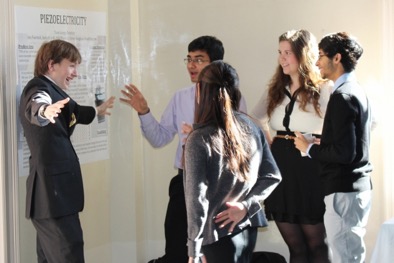 Academic
College of Computing
College of Design
College of Engineering
College of Sciences
Ivan Allen College of Liberal Arts
Scheller College of Business
Georgia Tech Library
Georgia Tech Professional Education
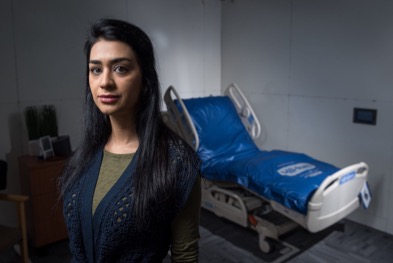 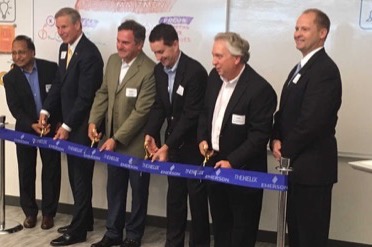 Applied Research
Georgia Tech Research Institute (GTRI)
Market-focused translational research
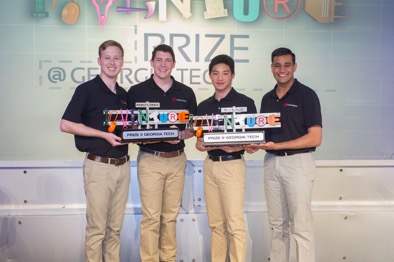 Innovation & Entrepreneurship
Innovation eco-system: students, start-ups, businesses, researchers, economic impact
Georgia Tech’s Global Footprint
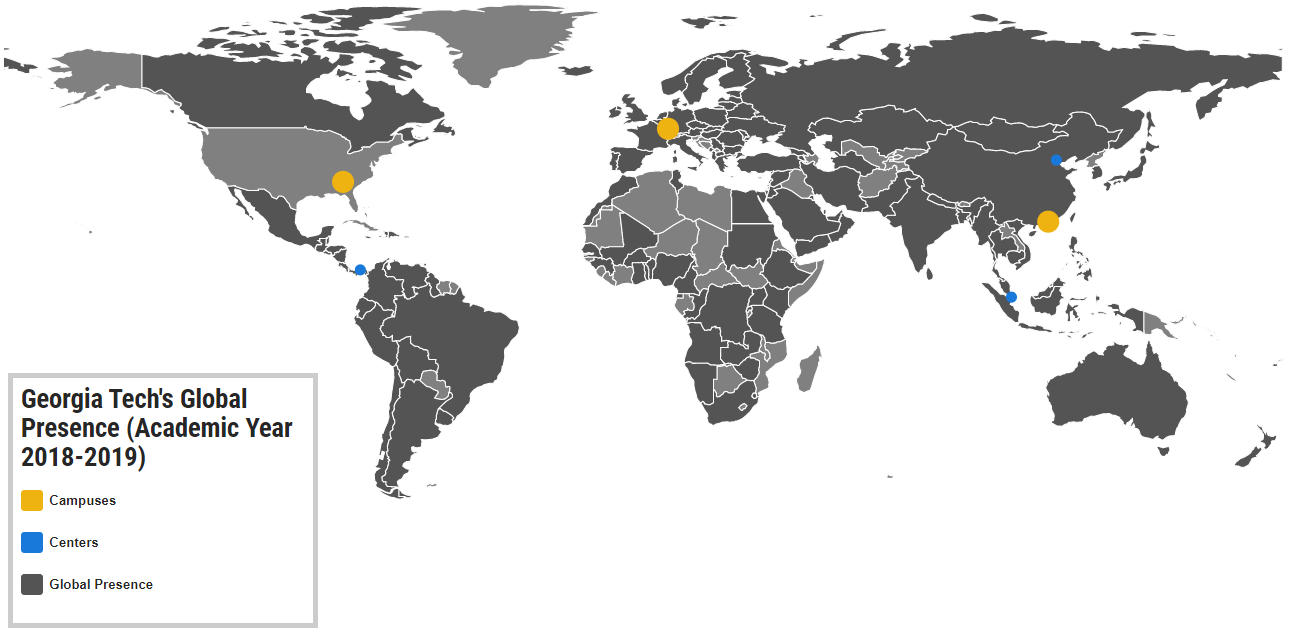 Georgia Tech has campuses in Lorraine, France and Shenzhen, China; centers in Panama, China, and Singapore; and connections with the various educational institutions and corporations in the Middle East and North Africa (MENA) region. (global.gatech.edu)
[Speaker Notes: Expand the World’s Footprint at GT; 
Extend and Leverage Georgia Tech’s Impact around the Globe; 
Embrace and Support Globally Engaged Students]
International Initiatives & Global Engagement
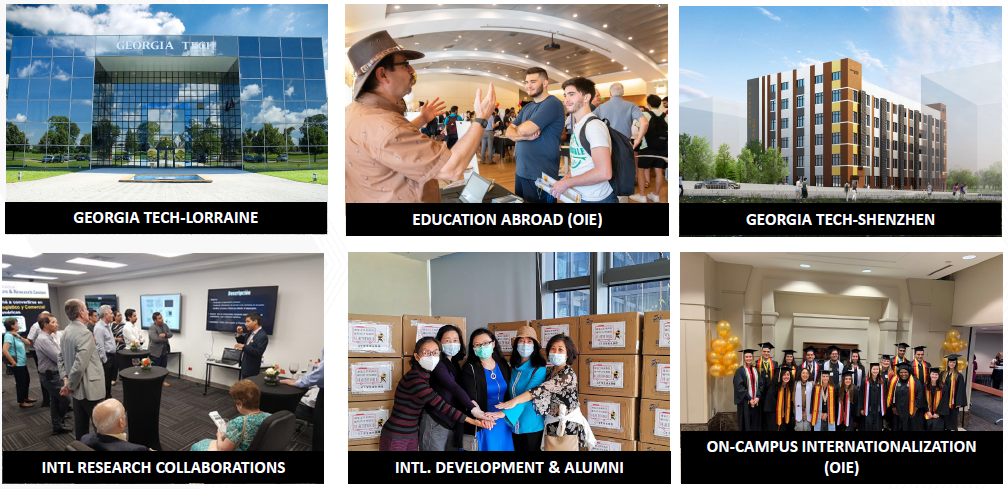 Serve-Learn-Sustain
CO-P
2400 students participate annually in 90+ programs abroad
56% of undergrads have international experience prior to graduation
International agreements in 250 destinations and 60+ countries
Research & innovation, joint research collaborations, & joint academic programs
International alumni engagement and forums worldwide
Innovation and economic development
Online education
Undergraduate High-Impact Educational Practices
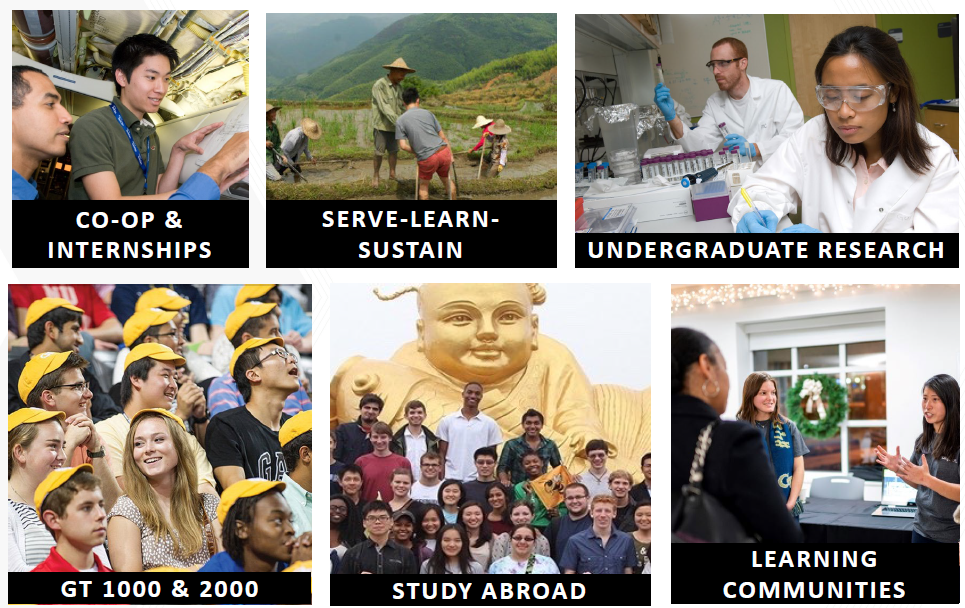 Serve-Learn-Sustain
CO-P
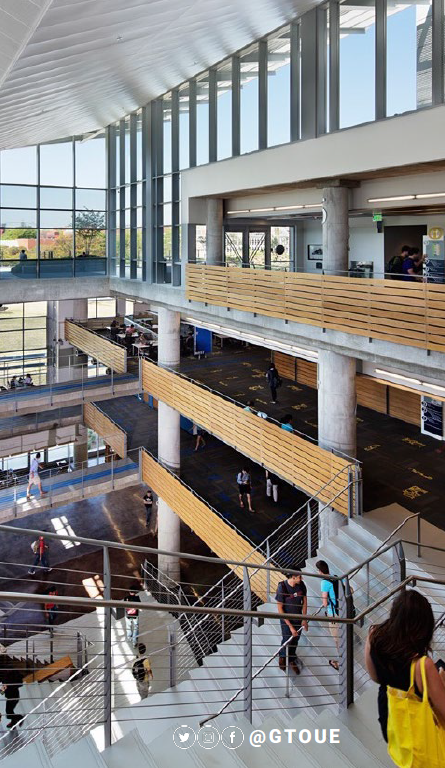 Student Success
Highlights
97% first-to-second-year retention rates (6th consecutive year)
91% 6-year graduation rate

Student Support
OUE: 1-to-1 tutoring, PLUS, academic coaching, exploratory and pre-professional advising
Communication Center (CommLab)
OMED tutoring
Departmental programs
Math, Chemistry, Physics, and Computer Science
Serve-Learn-Sustain
CO-P
Graduate Studies
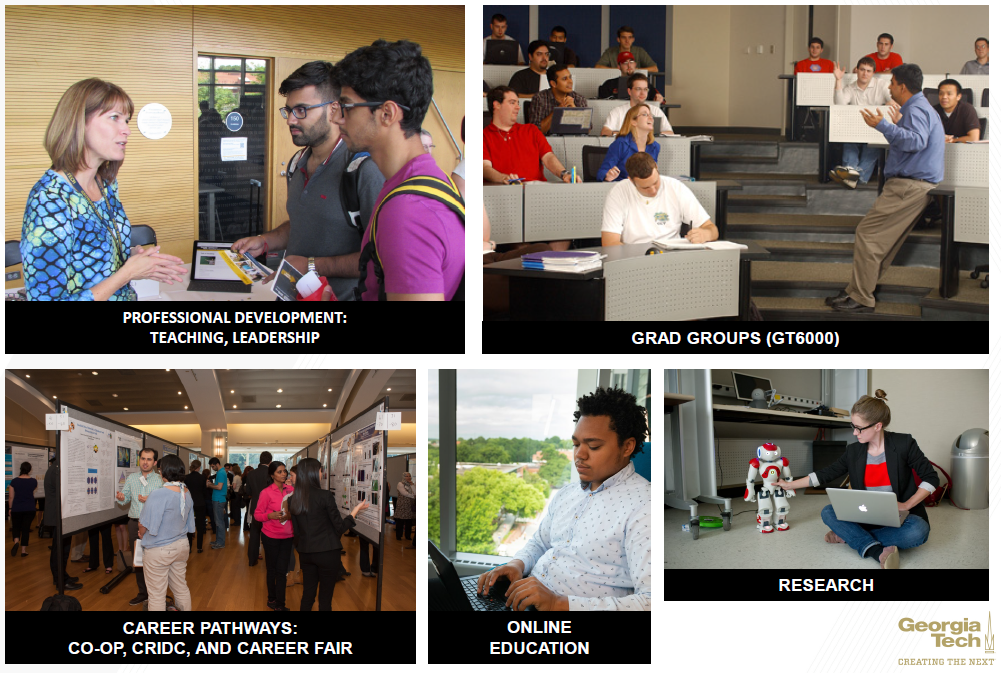 grad.gatech.edu
Impact of Georgia Tech Professional Education
Students: 
Credit: 13 online master’s programs – 19,000 in Online Masters Science Programs in Computer Science, Analytics, Cybersecurity
Non-credit: courses, certificates,  MOOCS
Annual Numbers:
1,676+ organizations 
16,280+ total enrollment; 10,066+ unique individuals
MOOCs: 3,771,000+ in 4 years

pe.gatech.edu
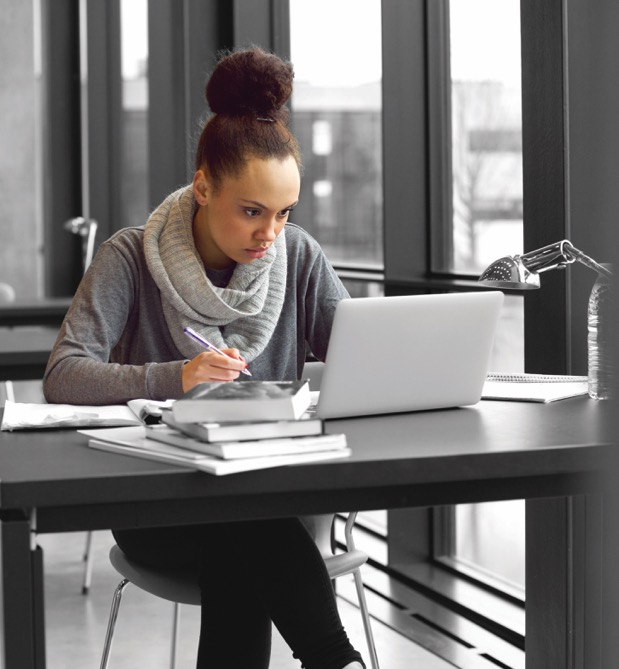 More than half of Georgia Tech’s graduate students are now online and part-time.
[Speaker Notes: We are big, we are global, we are connected to leading organizations, and we are quality.  The vast majority of our learners are corporate and most repeat organizations who have recognized the value of our programs to driving their corporate strategies.]
Snapshot
Employees
Students – Fall 2020
Undergraduate Students
8,151
Total Employees
(not including students)
16,562
Total
39%
62%
2,214
1,349
Women
Georgia
Research Faculty
Academic Faculty
Graduate Students
4,228
7,246*
23,212
Total
Staff
Students
15,664  Online
25%
58%
*includes about 4,132 graduate research and teaching assistants, the rest are undergraduate student assistants
Women
US & PR
(all campuses)
Want to Know More?
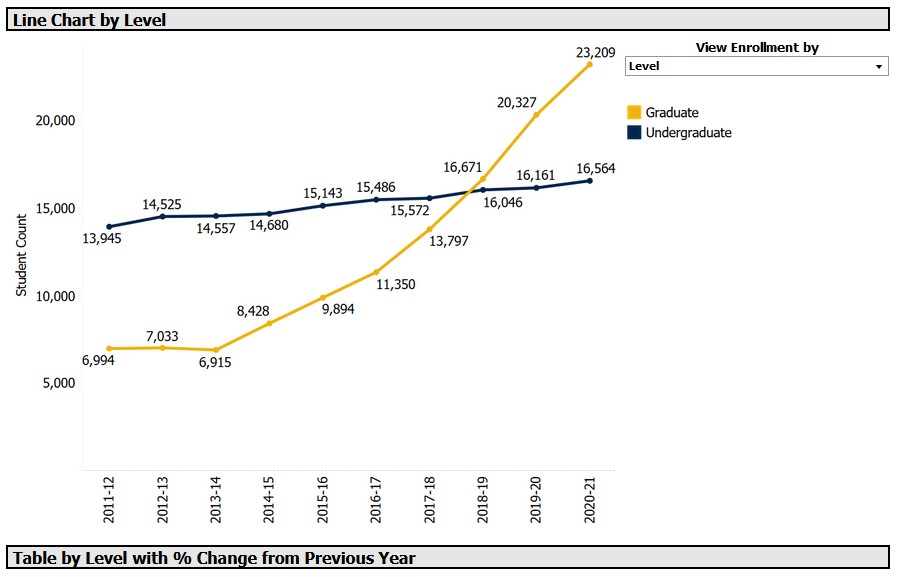 Faculty members have access to Fact Books and LITE here: irp.gatech.edu and lite.gatech.edu
Organization
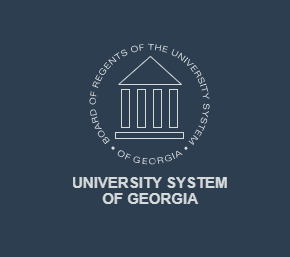 Board of Regents 
University System of Georgia (26 Universities)

President Ángel Cabrera

Executive Vice Presidents 
Academics, Research, Administration & Finance

President’s Cabinet 
Student Life; Undergraduate Education; Graduate Education & Faculty Development; Diversity, Equity, and Inclusion; GTRI; Athletics; Ethics & Compliance; Communications; Development; Strategic Initiatives; Institute Relations
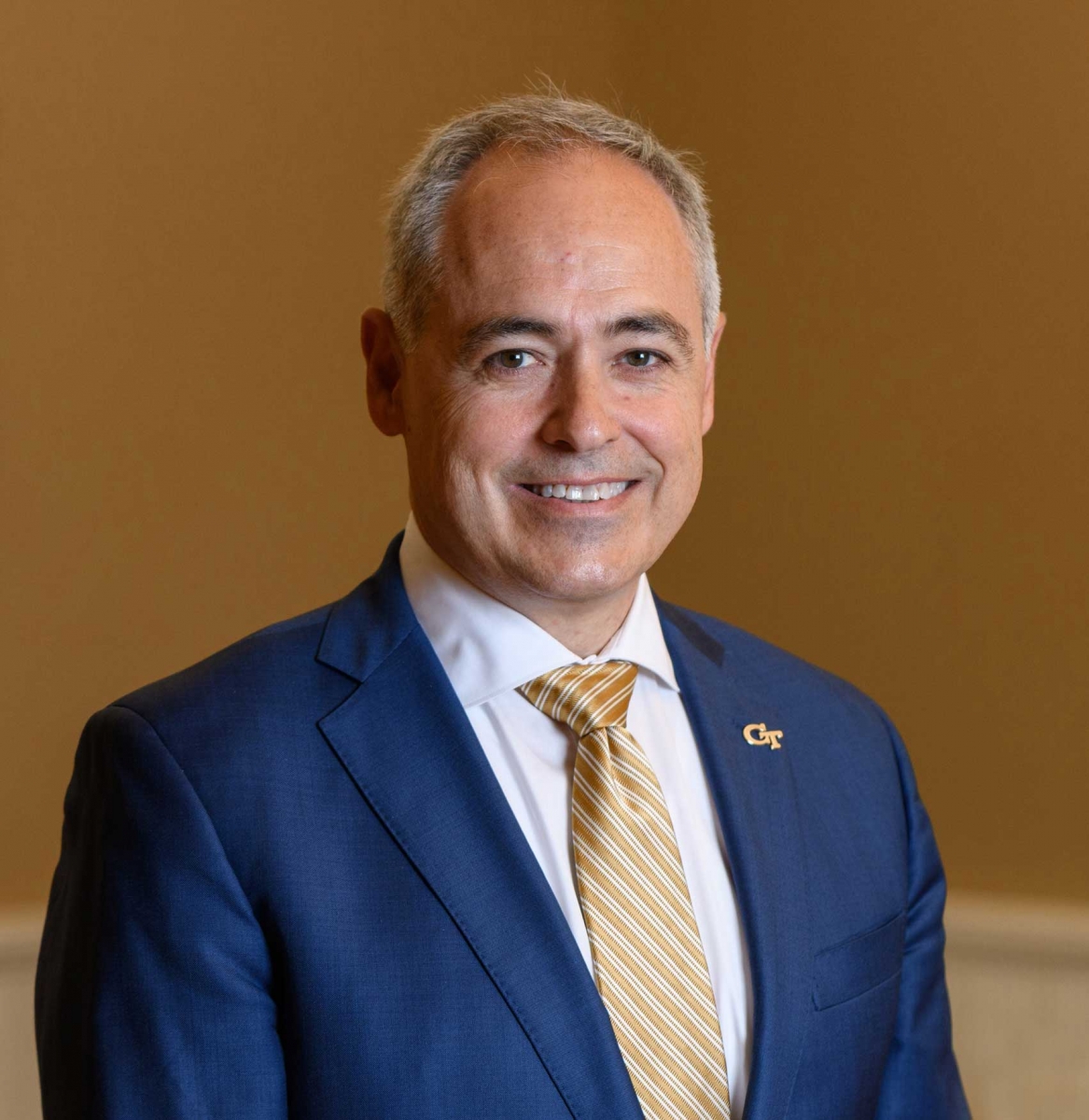 Organization - Executive Vice Presidents
Provost - Steven McLaughlin
		Six Colleges, Library, Professional Education		Faculty Affairs, Graduate Studies, Center for Teaching and 			Learning, Undergraduate Education, International Initiatives, 		Enrollment Services, Center for 21st Century Universities 
Research - Chaouki Abdallah
	Georgia Tech Research Institute, Georgia Tech Research 	Corporation, Office of Sponsored Programs, Enterprise 	Innovation Institute, Interdisciplinary Research Institutes (11) 	and Centers (12), Office of Industry Collaboration
Administration and Finance – Kelly Fox
	Campus Services; Office of Information Technology; Human 	Resources; Real Estate Development; Sustainability, Facilities, 	and Safety; Institute Planning and Resource Management
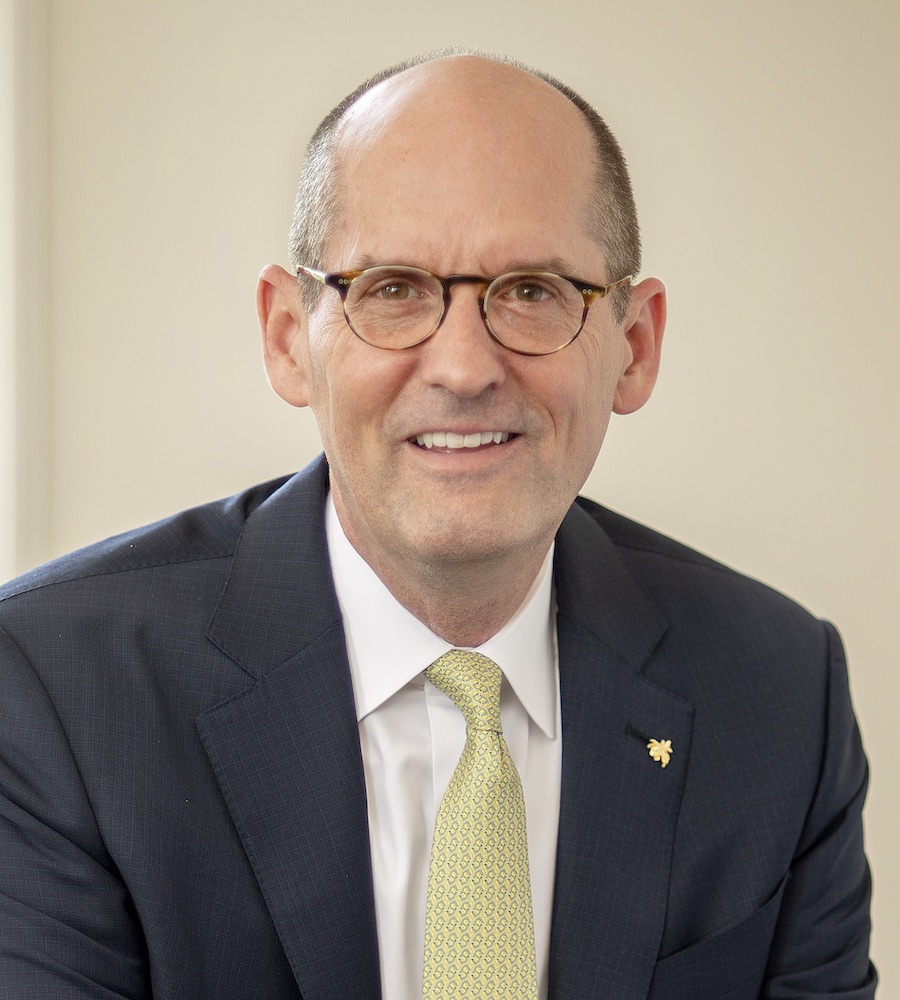 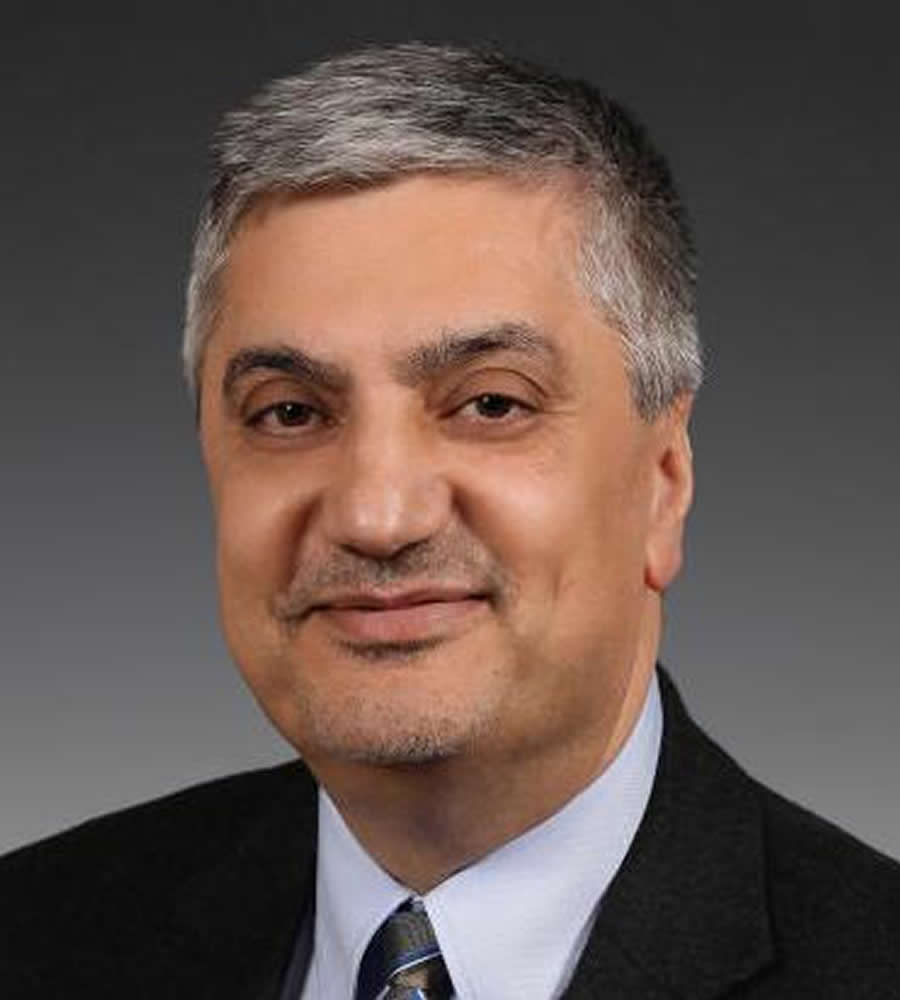 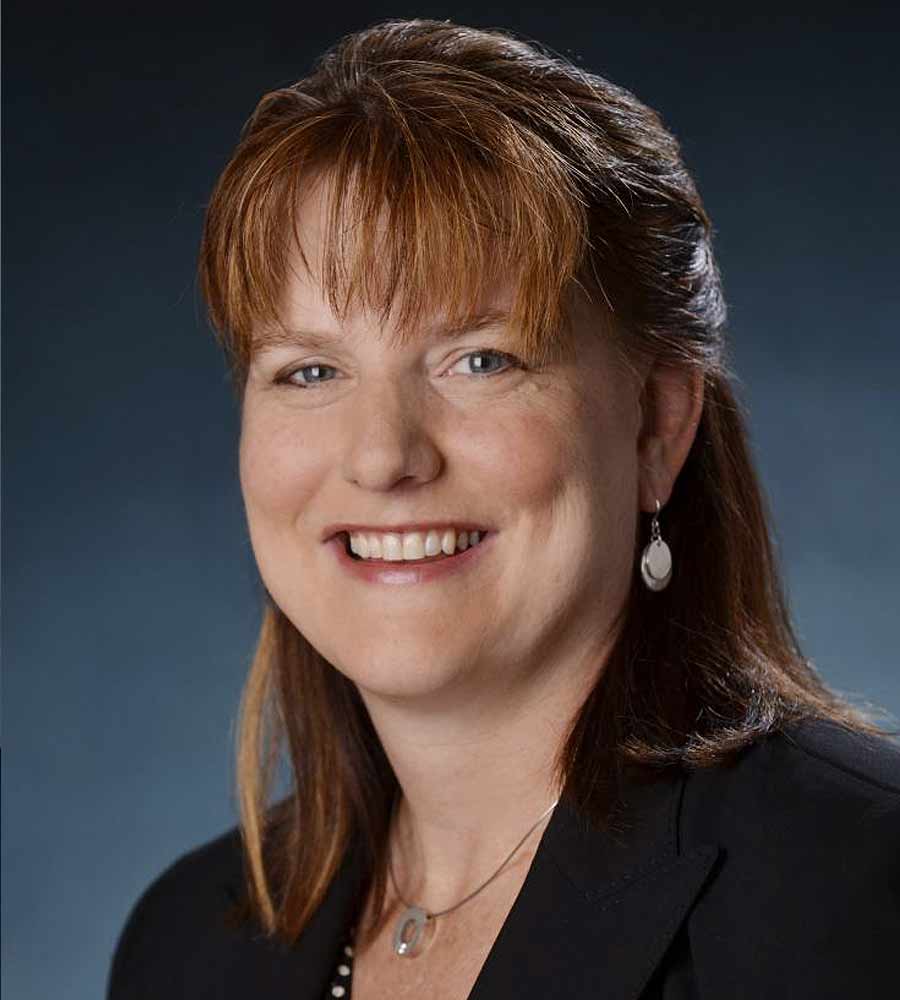 Diversity, Equity, and Inclusion
Georgia Tech is committed to creating a diverse learning and work environment for all members of the campus community — which extends to all that you do in the classroom, lab, and beyond. To support this commitment, the Office of Institute Diversity, Equity, and Inclusion offers a variety of programming such as an  ADVANCE Program and Diversity and Inclusion Fellows  Program.
diversity.gatech.edu
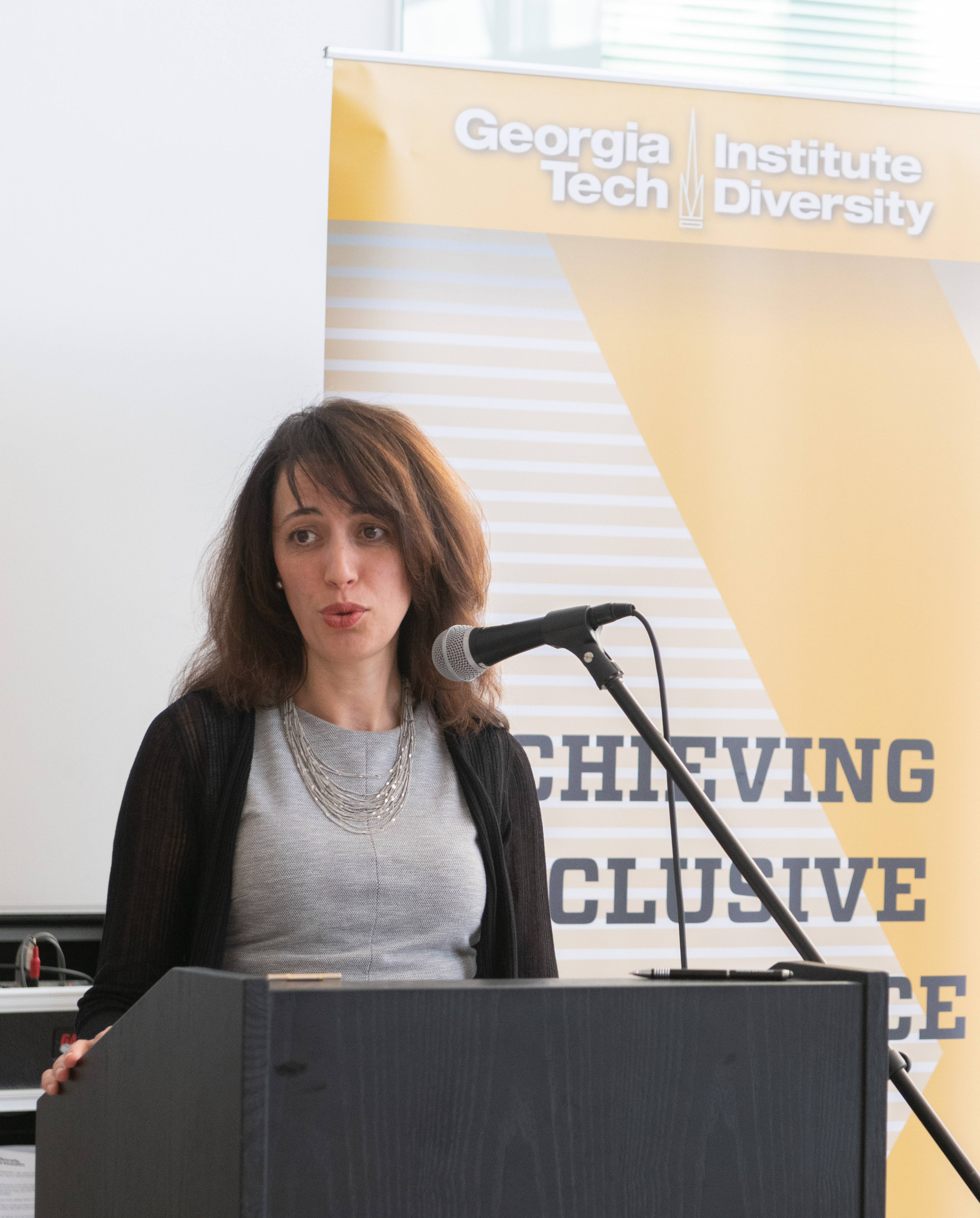 TECH Moving Forward: Our Road to Recovery
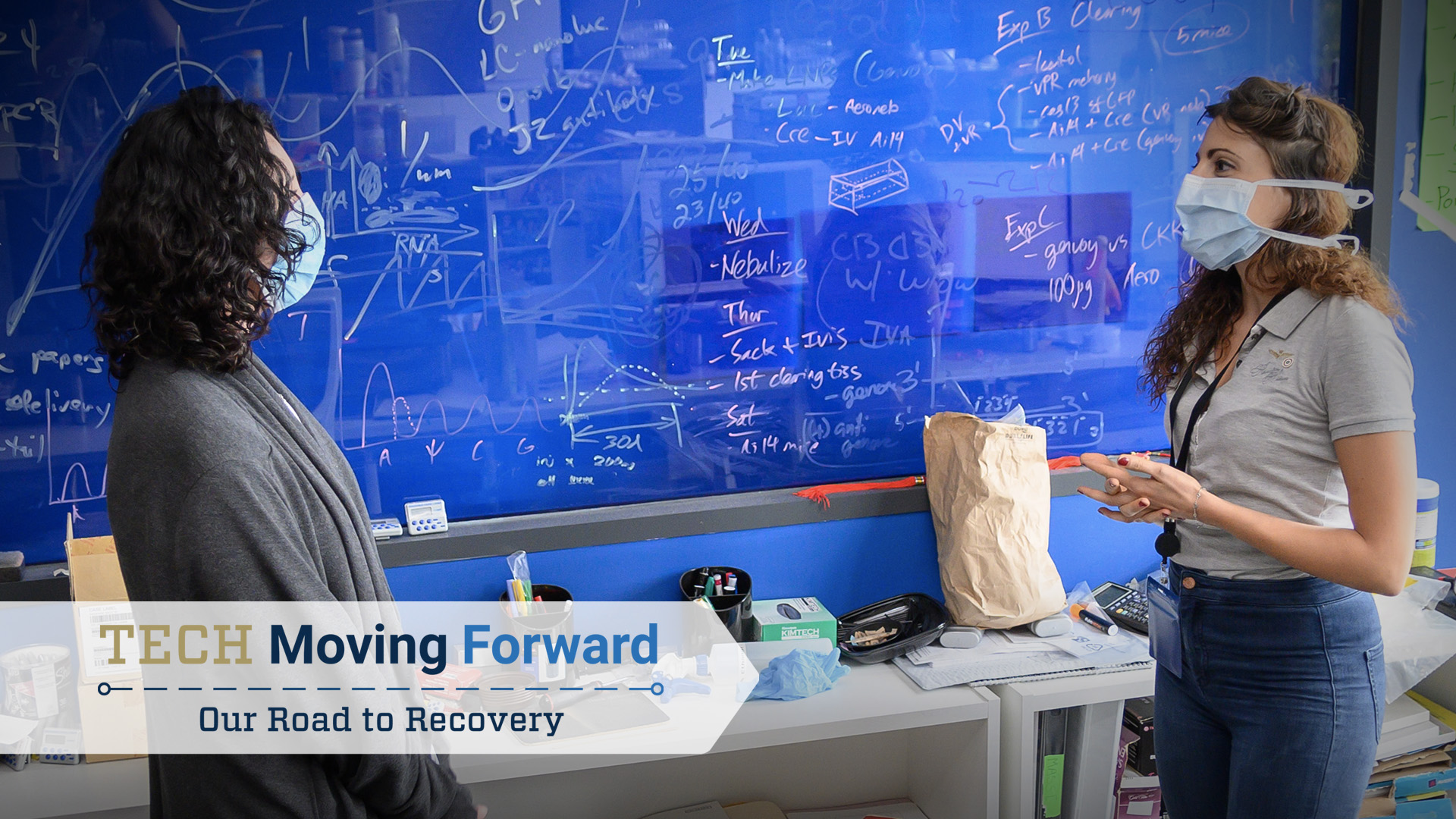 There are a variety of resources available to support faculty in their return to in-person teaching, learning, and working.
Helpful Links
Tech Moving Forward
Academic Frequently Asked Questions
Covid-19 Institute Operations Updates
Covid-19 Exposure and Health Alerts
Communications Protocol with Faculty/Students for a Positive Covid-19 Case
Georgia Tech Code of Ethics
Faculty members are expected to abide by the Institute’s policies and Code of Ethics, as well as any state, federal and, when applicable, international laws, in the performance of job-related duties. Specifically, we will:
Abstain from inappropriate activities that may affect the conscientious performance of our duties or that result in illicit personal gain.
Refuse to accept, for ourselves or our families, any favors, gifts, or privileges that might be construed by reasonable persons as influencing the performance of our assigned Institute duties.
Behave in a manner consistent with our institutional values.
Make no unauthorized commitments on behalf of the Institute.
Report violations of the Georgia Tech Code of Ethics through appropriate channels.
generalcounsel.gatech.edu/ethics-georgia-tech

USG Core Values: Integrity, Excellence, Accountability, Respect
USG Code of Conduct https://www.usg.edu/policymanual/section8/C224/
Mutual Expectations
To foster a campus climate that is inclusive, positive, productive, and ethical, Georgia Tech
Supports you and your work by providing resources, programs, supportive policies, and guidance;
Promotes a sense of belonging and psychological safety among a diverse community;
Encourages a shared commitment to the Georgia Tech values;
Expects you to abide by the principles of the Student-Faculty Expectations in your teaching and the Advisor-Advisee Expectations in mentoring graduate students in research; and
Expects you to highly value collegiality and respect, to act professionally, ethically, and responsibly and to abide by the rules and policies of Georgia Tech and the University System of Georgia.
Helpful Georgia Tech Resources
Georgia Tech Homepage:		gatech.edu
Human Resources:			hr.gatech.edu
Georgia Tech Policies:		policylibrary.gatech.edu
Faculty Affairs:			faculty.gatech.edu
Teaching Resources:		ctl.gatech.edu

Faculty Handbook:	policylibrary.gatech.edu/faculty_handbook 

Conflict Resolution & OMBUDS:		provost.gatech.edu/conflict-resolution
Faculty Resources (faculty.gatech.edu)
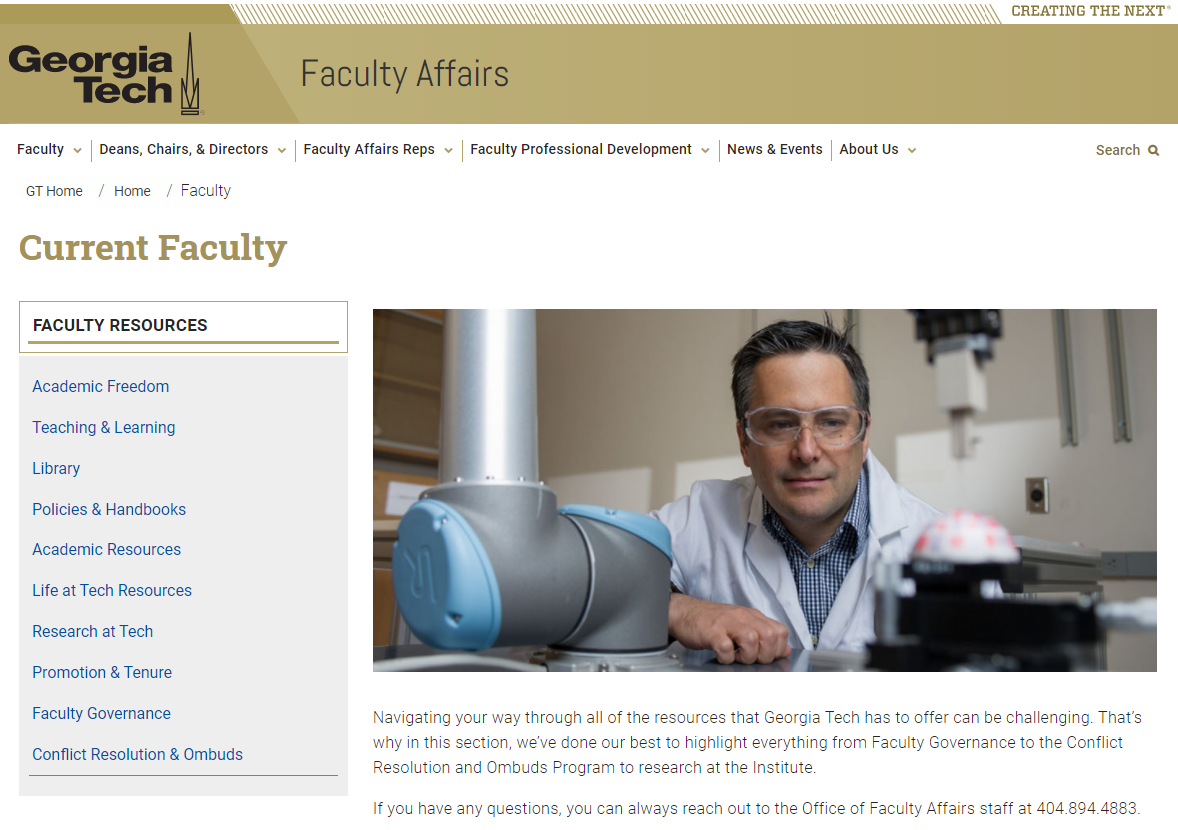 Really Important Things to Know
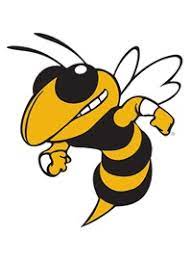 The Yellow Jacket is the Georgia Tech mascot.
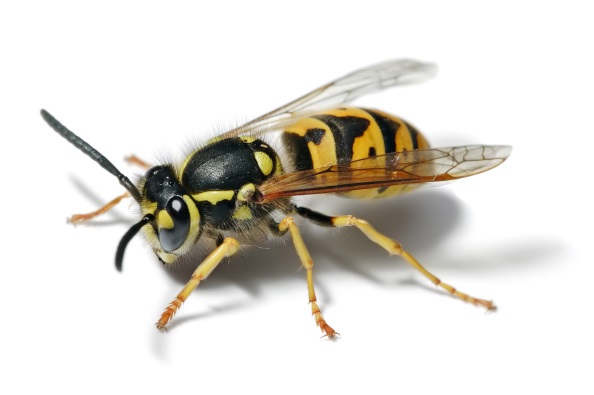 Buzz is the name of the mascot.
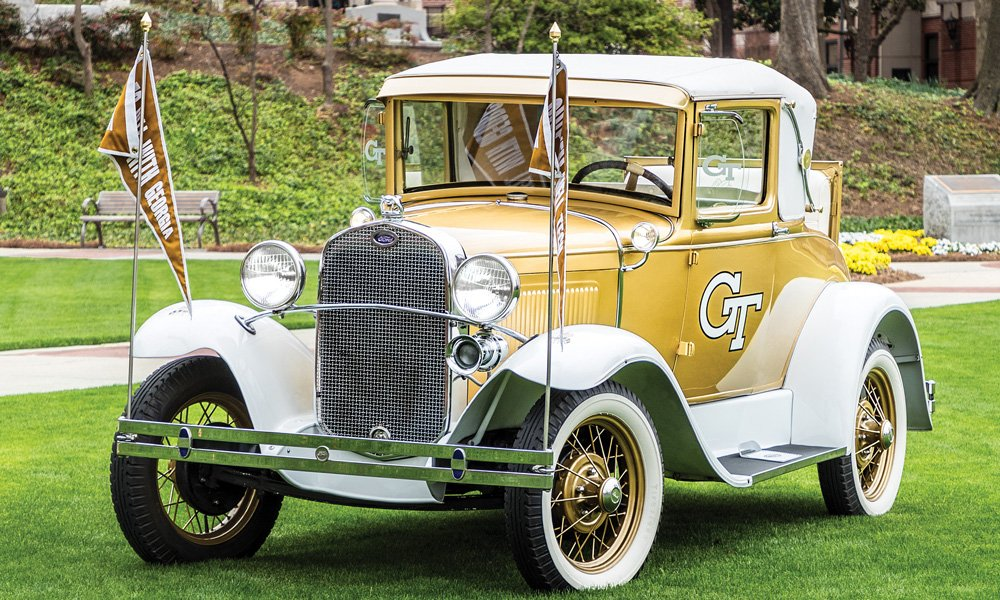 The Ramblin’ Wreck is another mascot and is a 1930 Model A Ford.
Really Important Things to Know
Tech Tower is the administration building and the location of the Registrar’s Office, Faculty Affairs, and the CoE and CoS dean’s offices.
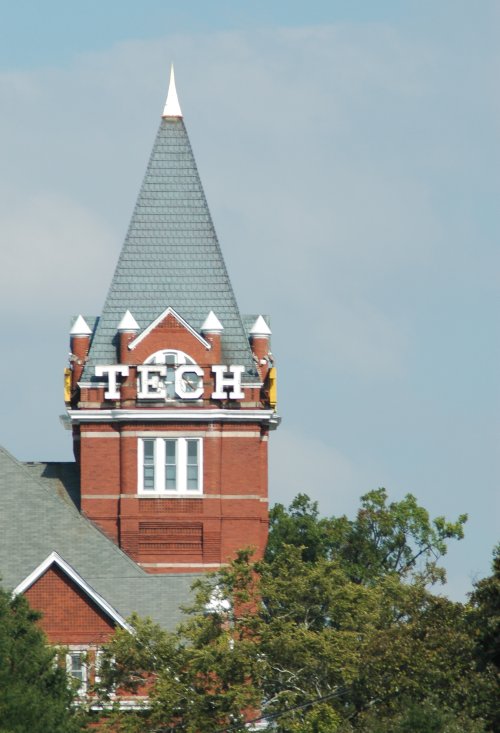 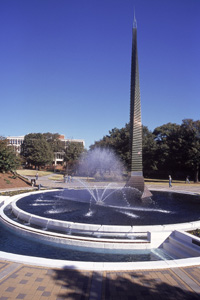 The Campanile is in front of the student center and is the symbol on the Georgia Tech logo.
livinghistory.gatech.edu
Teaching At Tech: Policies Pertaining to Teaching
Rebecca Pope-Ruark︱Carol Subiño Sullivan
Center for Teaching and Learning
Academic Policies
Work with your neighbors to identify what’s wrong in each of your assigned scenarios.

Scan the QR code or type this URL into your browser: https://bit.ly/teaching-policies

Use the link to the Policies section of the Teaching at Georgia Tech guidebook to find the answers.
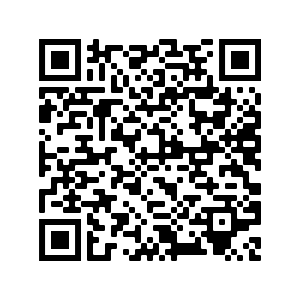 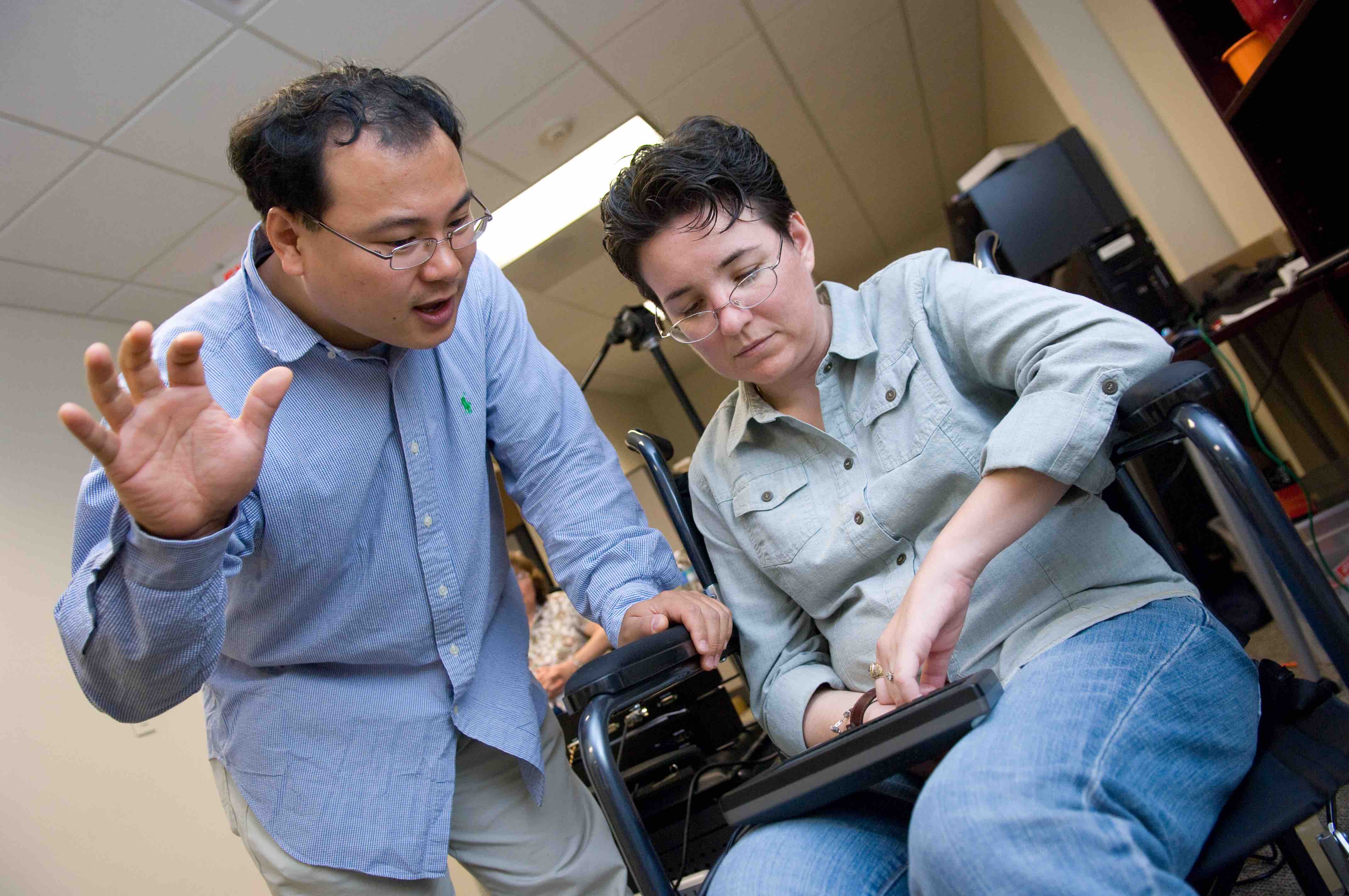 Accommodations for Students With Disabilities
Accommodations for Students With Disabilities
Official accommodations letter from Office of Disability Services
Advance meeting to discuss accommodations
Options for facilitating testing include the faculty member, the academic department or the Office of Disability Services Testing Center
Pages 43-45, 54
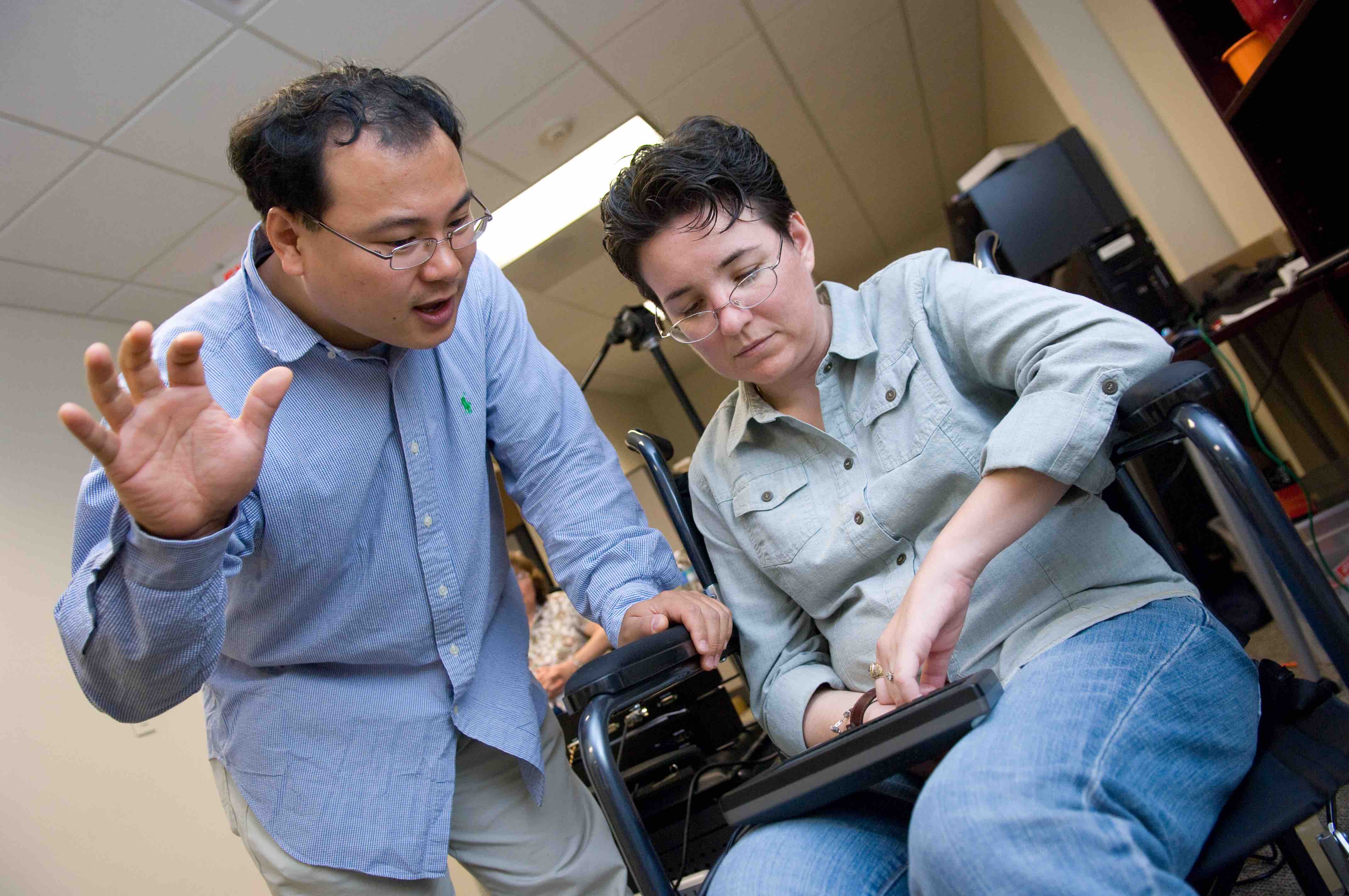 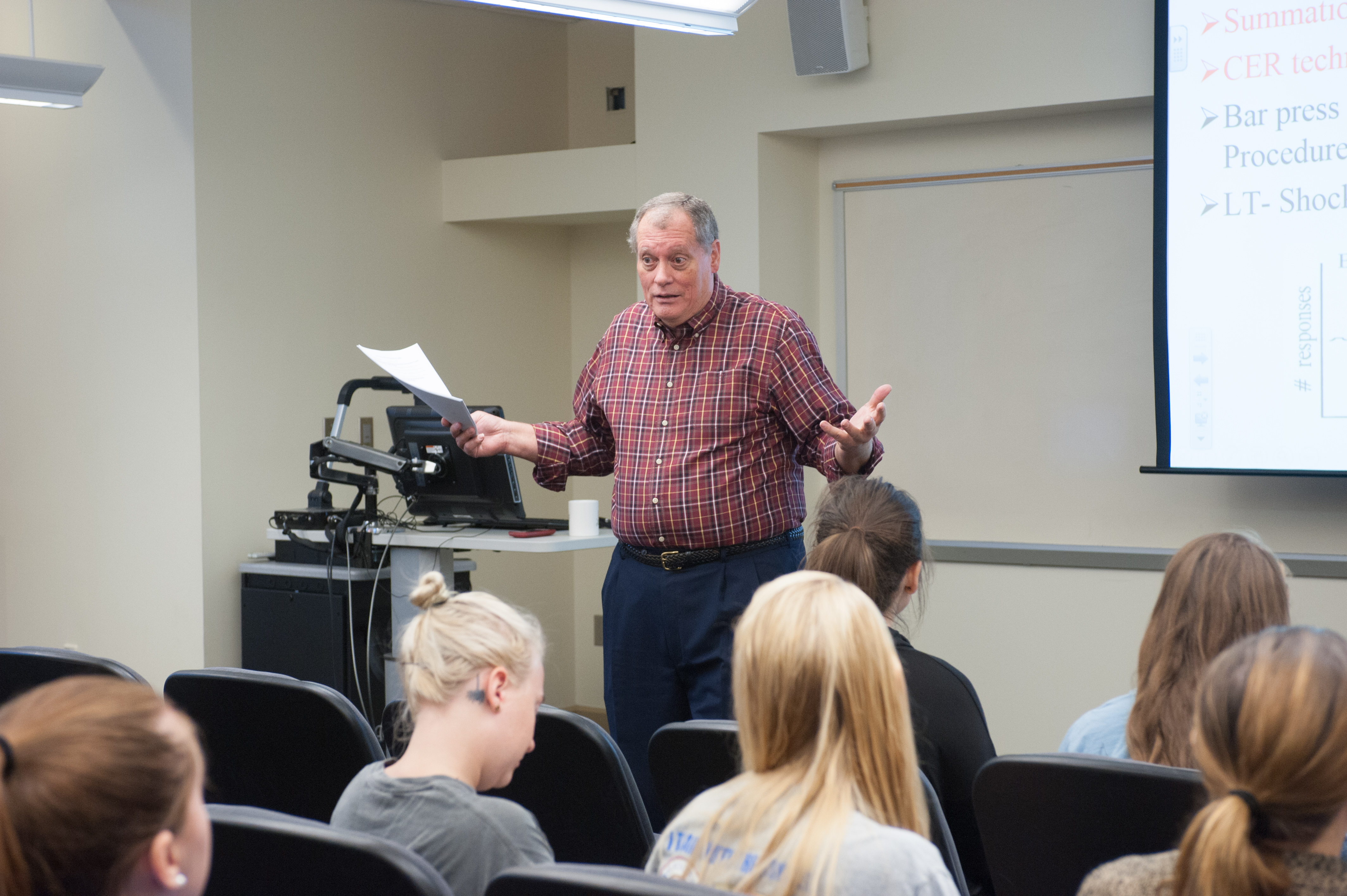 Academic Misconduct
[Speaker Notes: Also:
Remind students about the importance and value of academic honesty
Think about ways you can help students prepare effectively for tests and exams]
Academic Misconduct
Invite the students for a Faculty Conference 
Contact the Office of Student Integrity 
Eligibility for faculty conference
Options for penalties
State Academic Integrity policy in syllabus
Pages 29-31
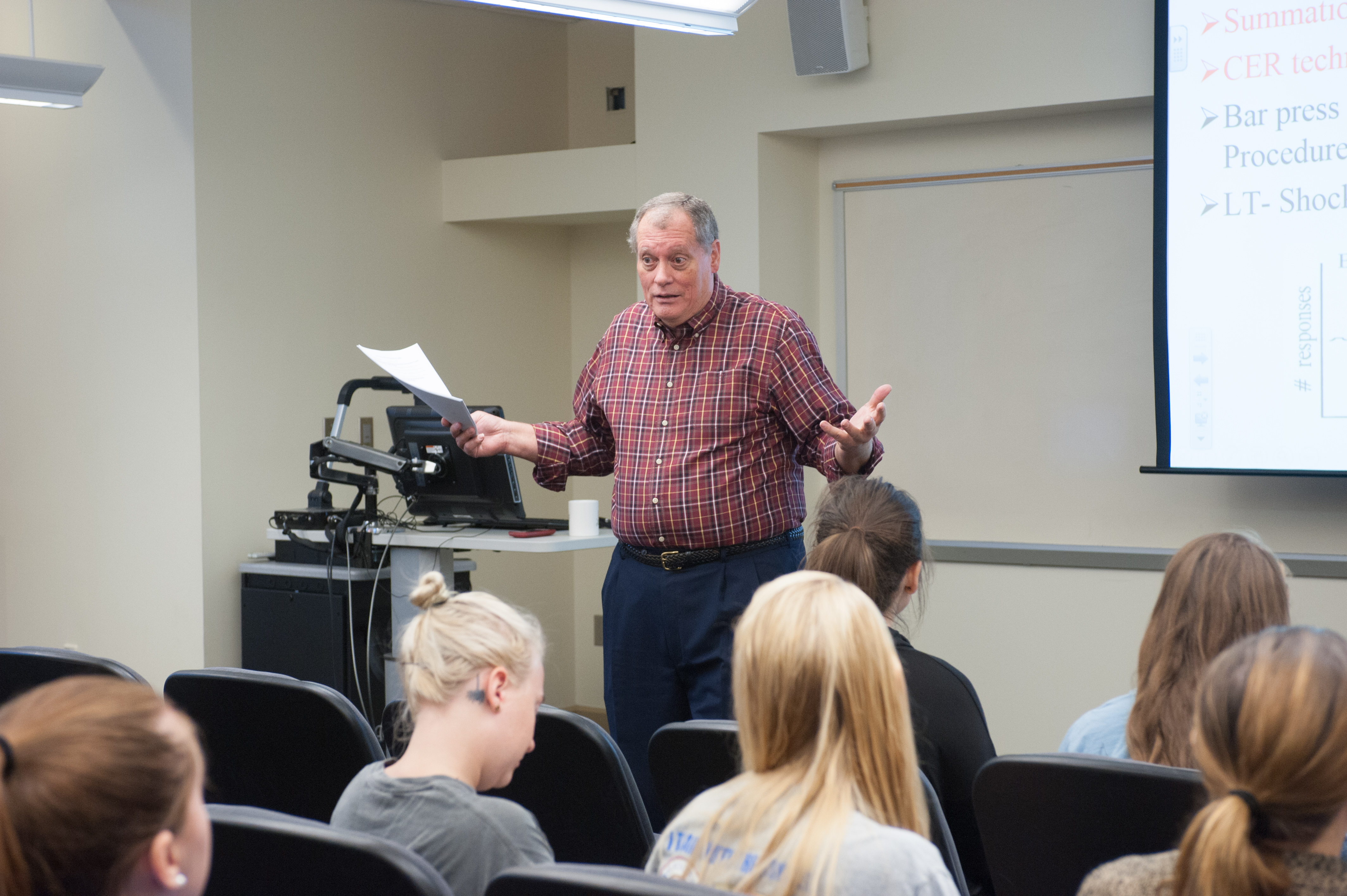 [Speaker Notes: Also:
Remind students about the importance and value of academic honesty
Think about ways you can help students prepare effectively for tests and exams]
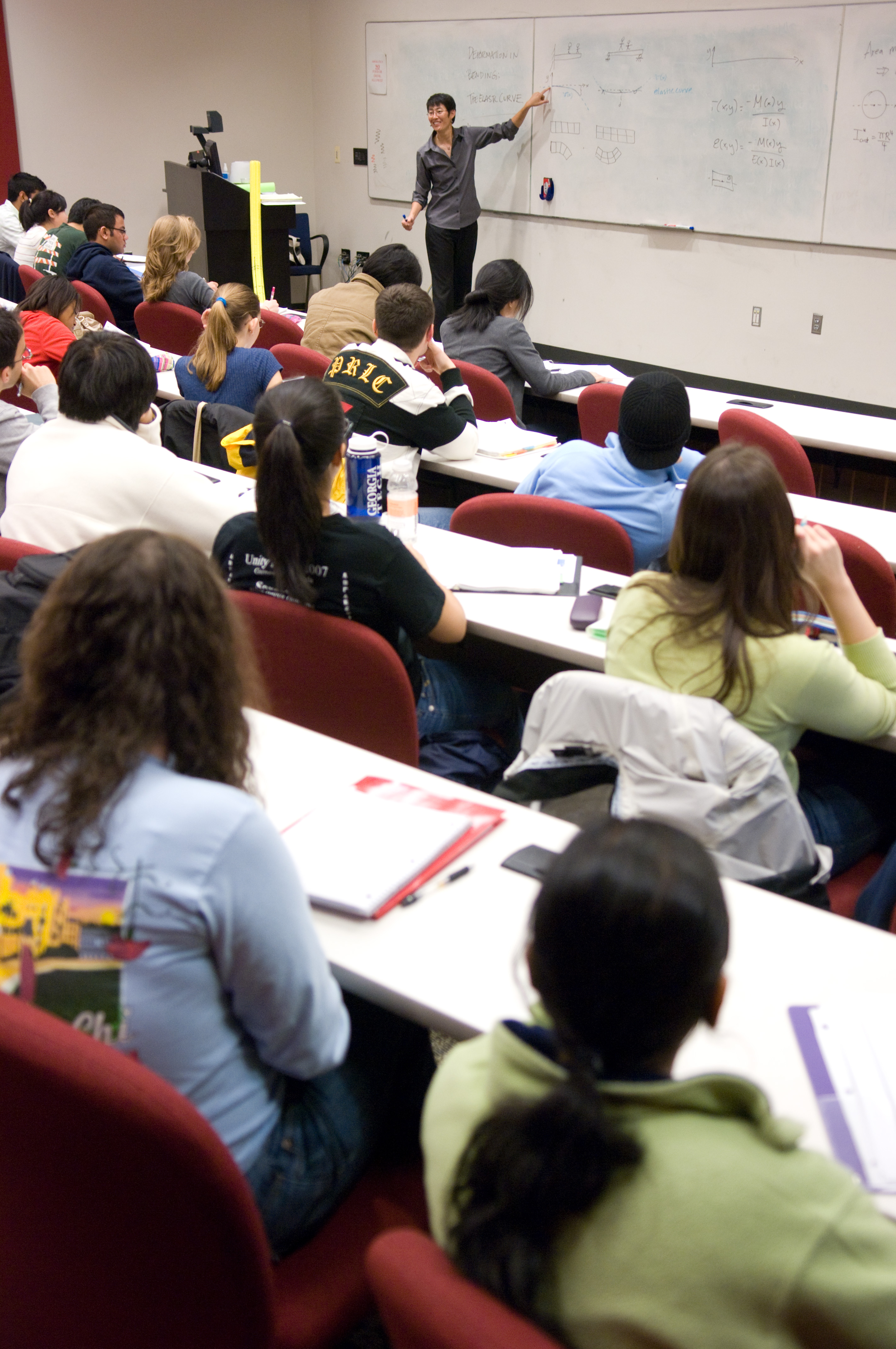 Final Exams and Final Instructional Days
Final Exams and Final Instructional Days
No exams on Final Instructional Days
Final Examination Schedule
Process for requesting final exam time changes
1 week notice to Chief Academic Officer
Unanimous approval by secret ballot
Pages 41-42
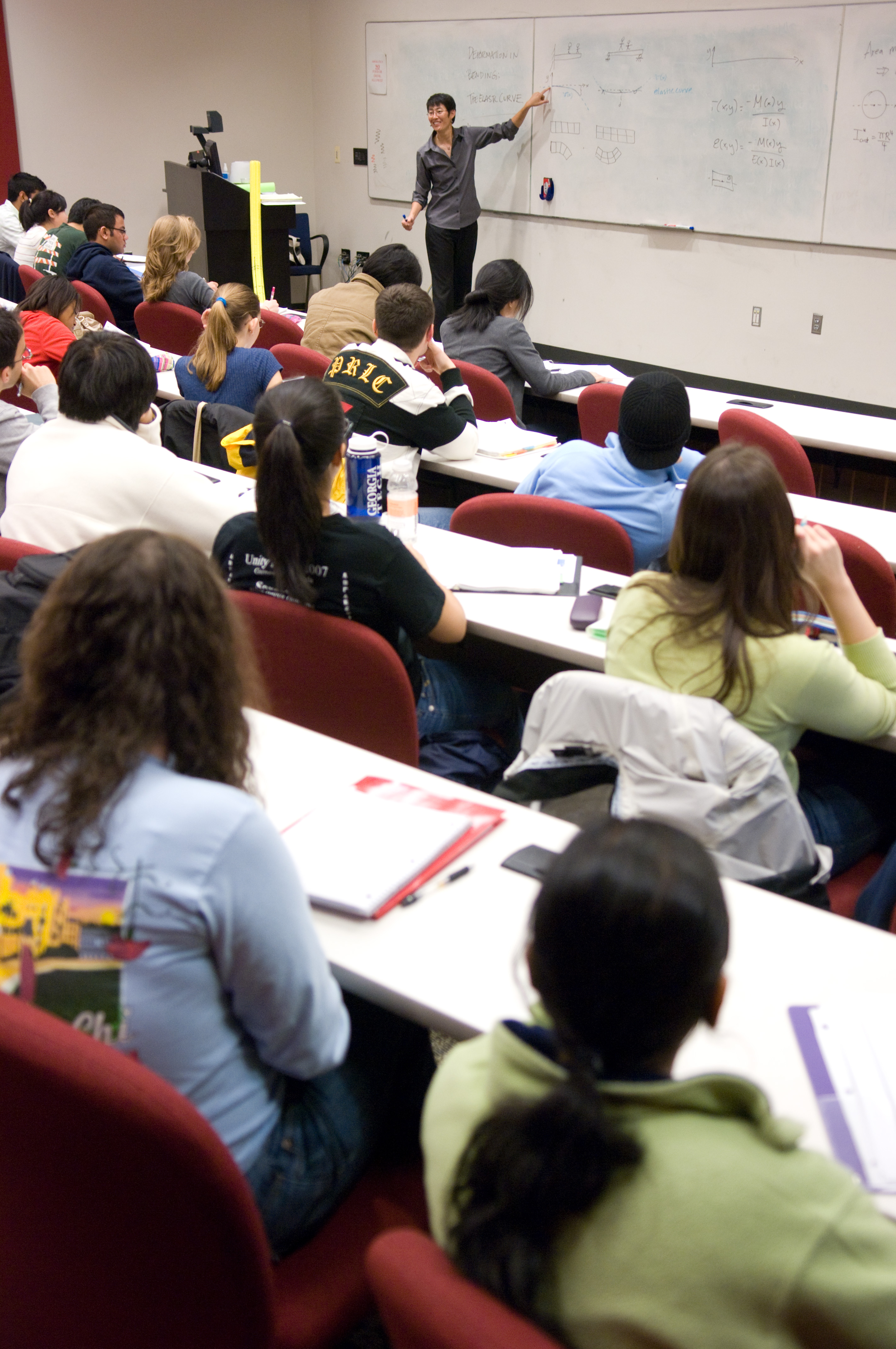 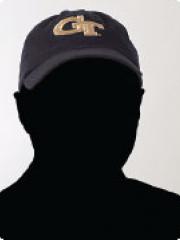 Family Educational Rights and Privacy Act (FERPA) and Data Security
Family Educational Rights and Privacy Act (FERPA) and Data Security
Do not share grades using student identifying information
Do not give public access to students’ graded work
Guard confidentiality of student records
FERPA data is sensitive data and should not be stored or shared through third party services (e.g. Google Drive)
Page 33
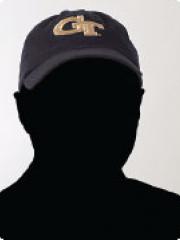 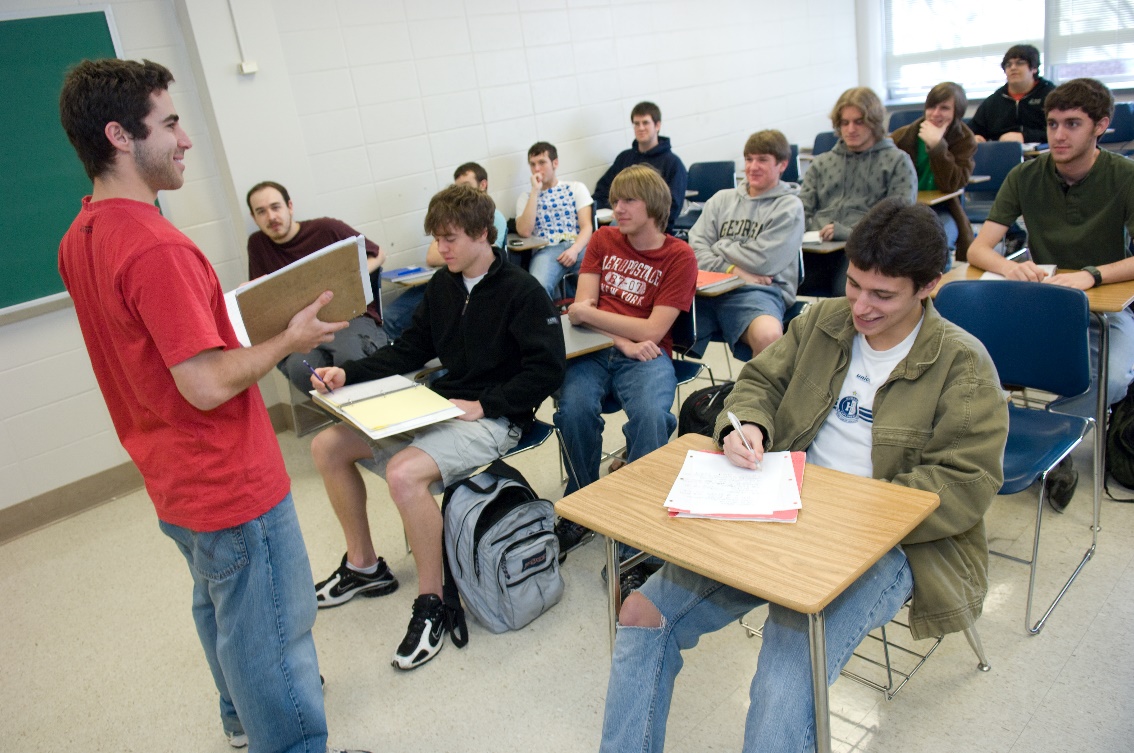 Diversity and Teaching
[Speaker Notes: Also:
A committee of the Faculty Senate (SAFAC) works with the Registrar to oversee the process of granting “Institute Approval” for activities requiring absence from class.]
Diversity and Teaching
Diversity, equity, and inclusion are core values at Tech – page 48
Strategies for supporting LGBTQIA students – page 15
Modeling use of pronouns 
Responding to microaggressions
LGBTQIA Center provides resources and training including Safe Space, Trans 101, and custom trainings for groups
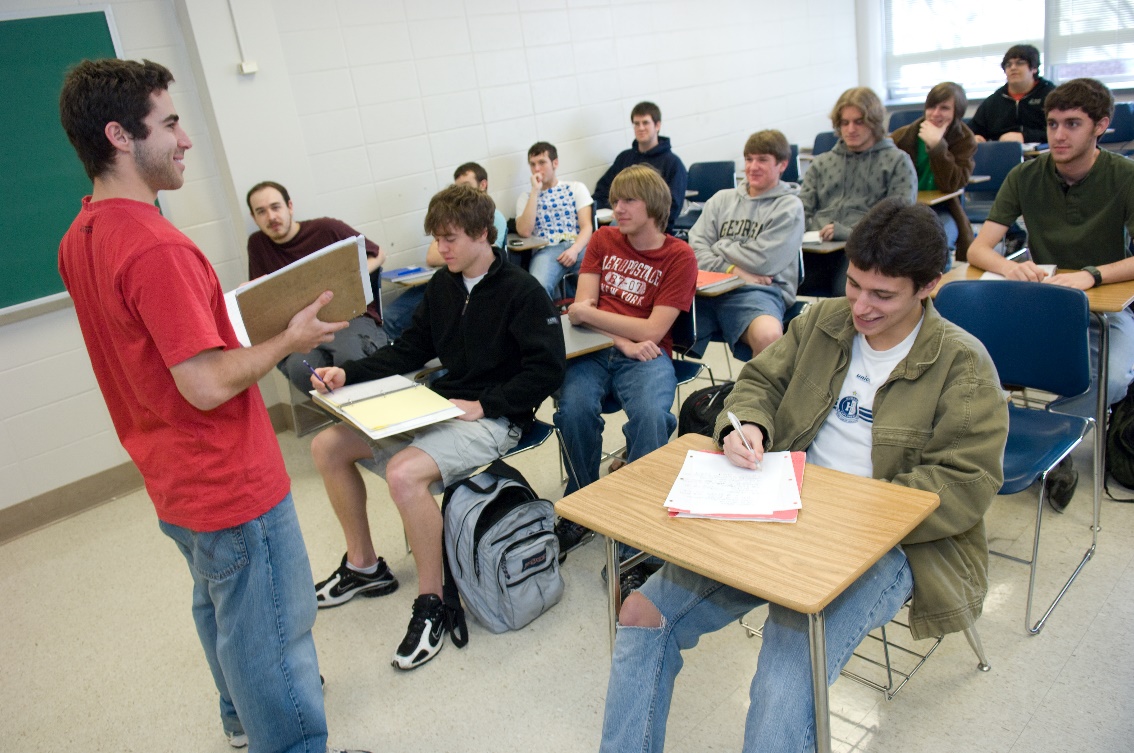 [Speaker Notes: Also:
A committee of the Faculty Senate (SAFAC) works with the Registrar to oversee the process of granting “Institute Approval” for activities requiring absence from class.]
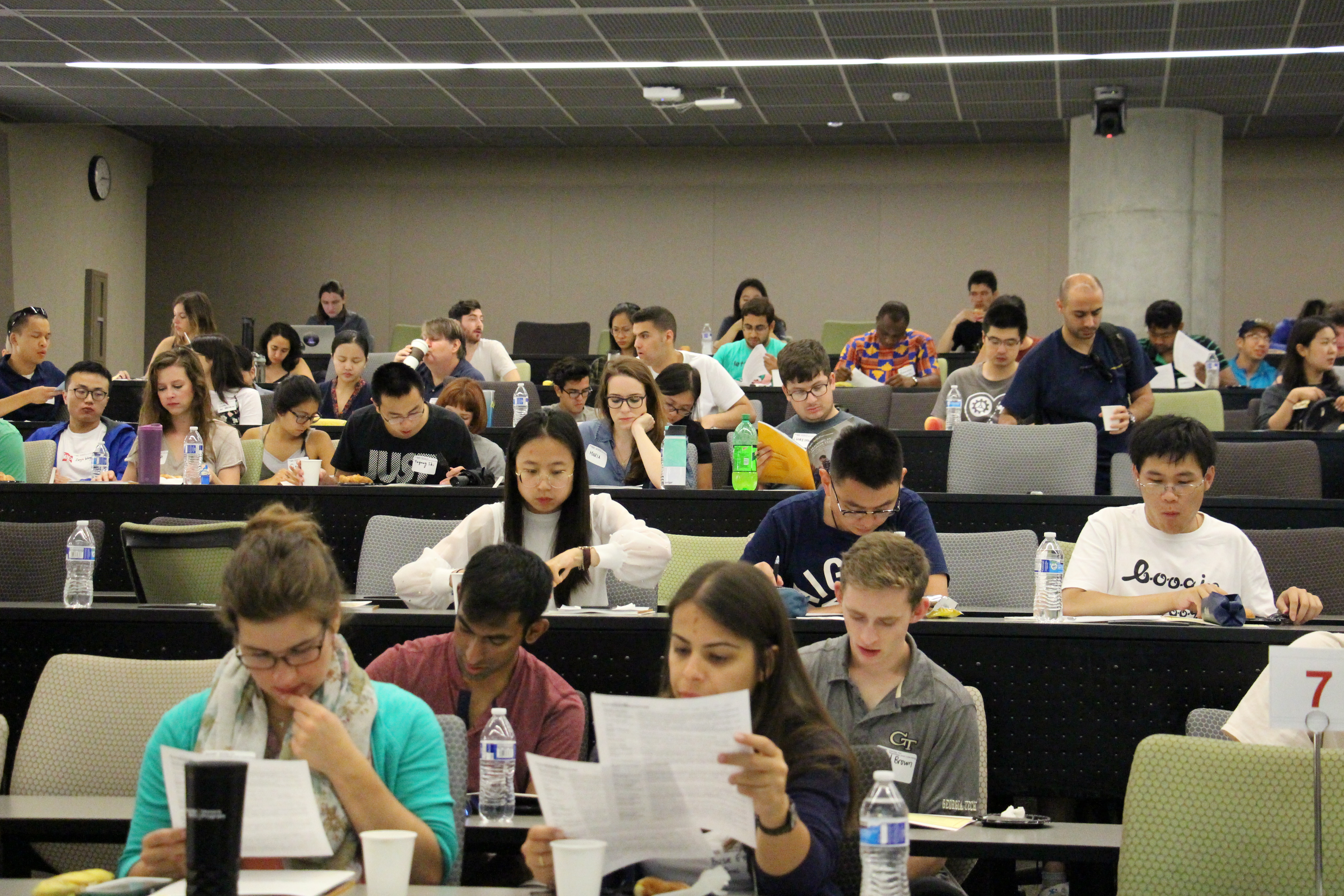 CIOS Response Rates
[Speaker Notes: Also:
A committee of the Faculty Senate (SAFAC) works with the Registrar to oversee the process of granting “Institute Approval” for activities requiring absence from class.]
CIOS Response Rates
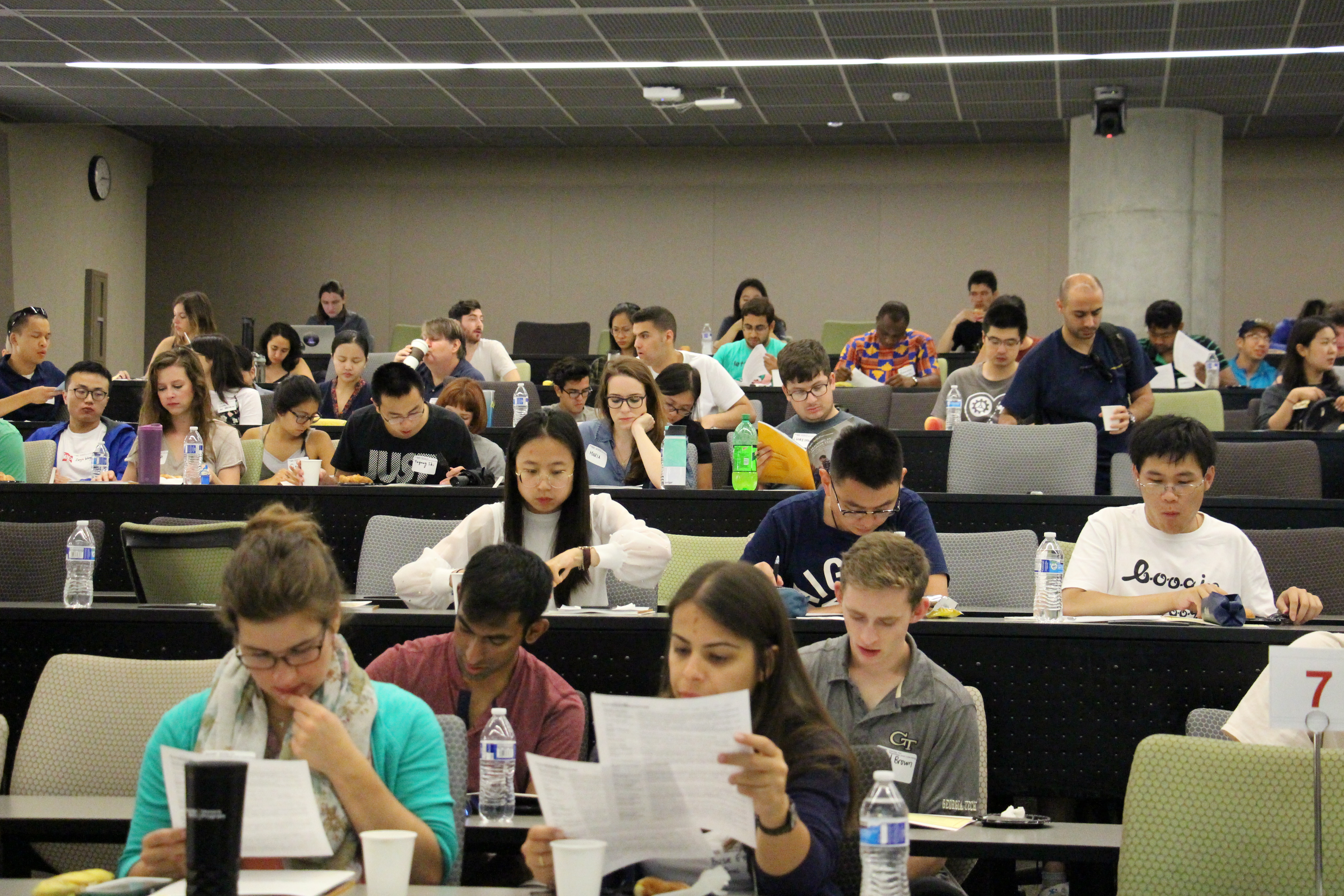 Incentives for whole class, not individuals

Send reminders and/or provide in-class time for survey completion.

Pages 50-51, 65-66
[Speaker Notes: Also:
A committee of the Faculty Senate (SAFAC) works with the Registrar to oversee the process of granting “Institute Approval” for activities requiring absence from class.]
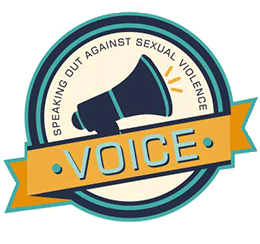 Discrimination, Harassment, and Sexual Violence
[Speaker Notes: Also:
A committee of the Faculty Senate (SAFAC) works with the Registrar to oversee the process of granting “Institute Approval” for activities requiring absence from class.]
Discrimination, Harassment, and Sexual Violence
Don’t promise confidentiality
Faculty are Responsible Reporters 
Report to Title IX Coordinator
Submit a referral to Dean of Students 
Pages 46-47